Association & Foundation Update Class Advisory Senate
Jan. 21, 2025
2024 Highlights
Single Employer
Checkpoints- Best in Class 
Young Alumni Ambassador Program 
All Academy Awards Program – Long Blue Line Weekend 
11 Reunions/6,000 Guests/6 Weekends 
Class of 1970 Endowment for Reunions 
Added 2,239 New Members = 72%
Branding Logo Work 
Completed Campaign
2
2025 Areas of Focus
Election
Madera Cyber Innovation Center 
Wecker Hall/Yost Plaza
Acclimate New EVP Alumni Relations 
Grow Membership 
Next Gen
3
Here’s A Toast: Gone But Not ForgottenClass Advisory Senate
Jan. 21, 2025
New Publication
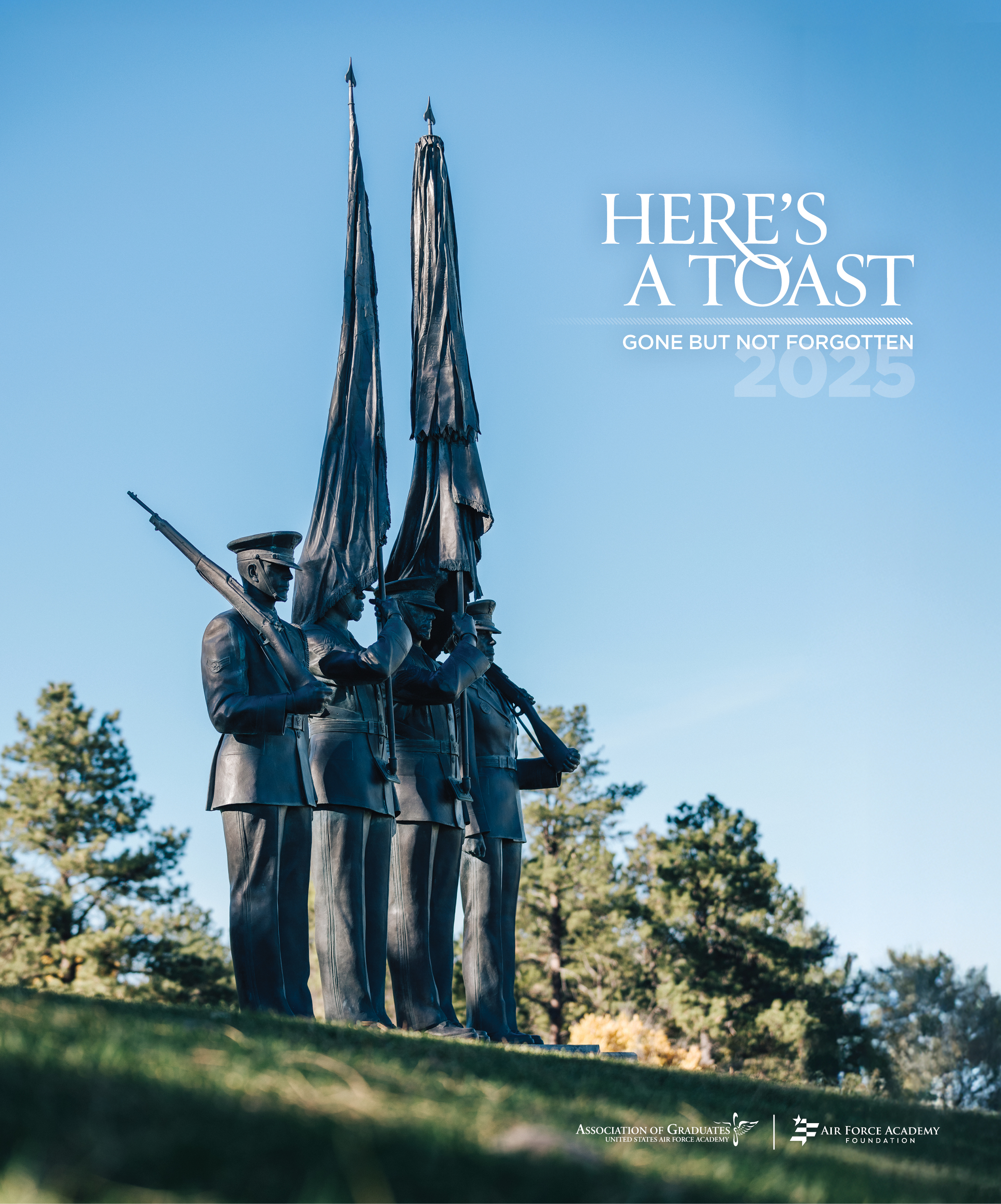 Launching early spring 2025
Similar to West Point’s Taps
Memorial tributes for grads, ATOs, cadets and honorary members lost in previous calendar year
Articles up to 400 words in year 1; up to 800 in year 2
Digital (free) and print (nominal fee)
5
Availability
Digital – Available to all members at no cost on USAFA.org this spring
Print – Available to all members for nominal fee of $25 at shop.USAFA.org – covers costs + 1 complimentary copy for each family
Pre-orders for print open through Jan. 29
Individual keepsakes on parchment available for $15 – covers costs
Death notices will still run in Checkpoints and on GBNF website
6
Why?
Hard reality – aging grad population; increasing number of submitted obituaries – “hockey stick”-like curve; get in front of it now
Checkpoints limitations – costs rising; 144-page limit
Meaningful investment in Gone But Not Forgotten program
New benefit that surviving loved ones and friends will appreciate
7
Mock-Ups
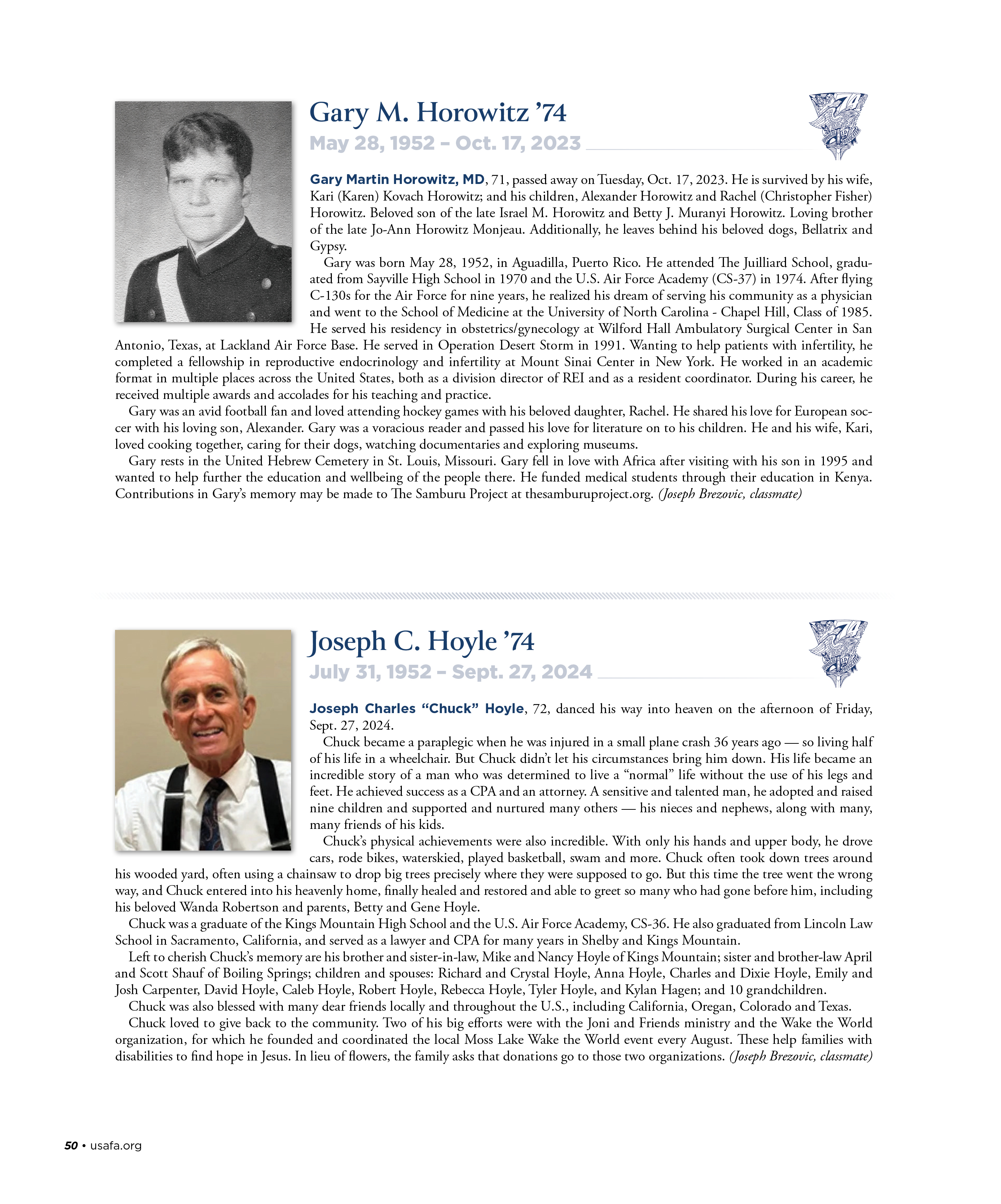 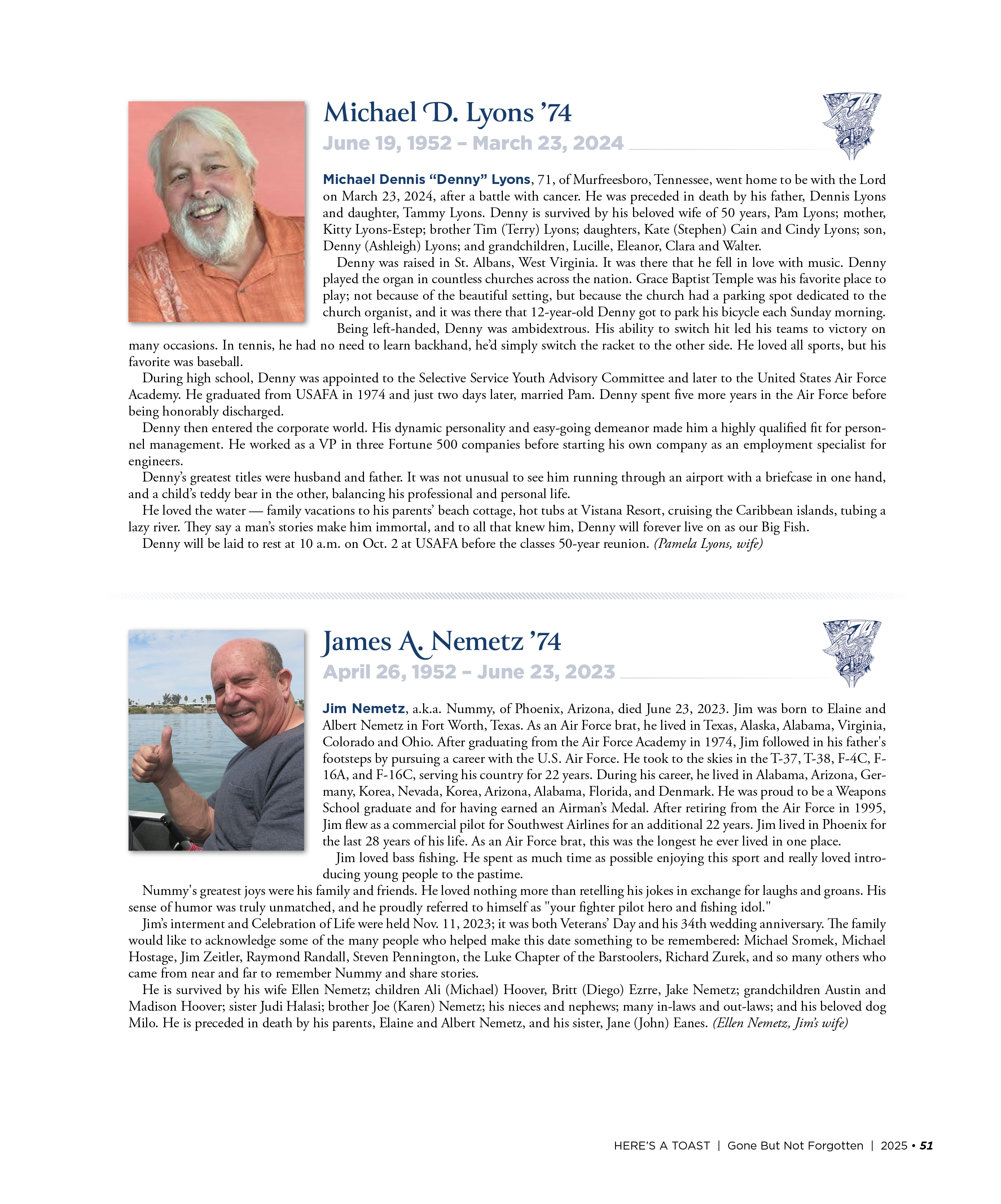 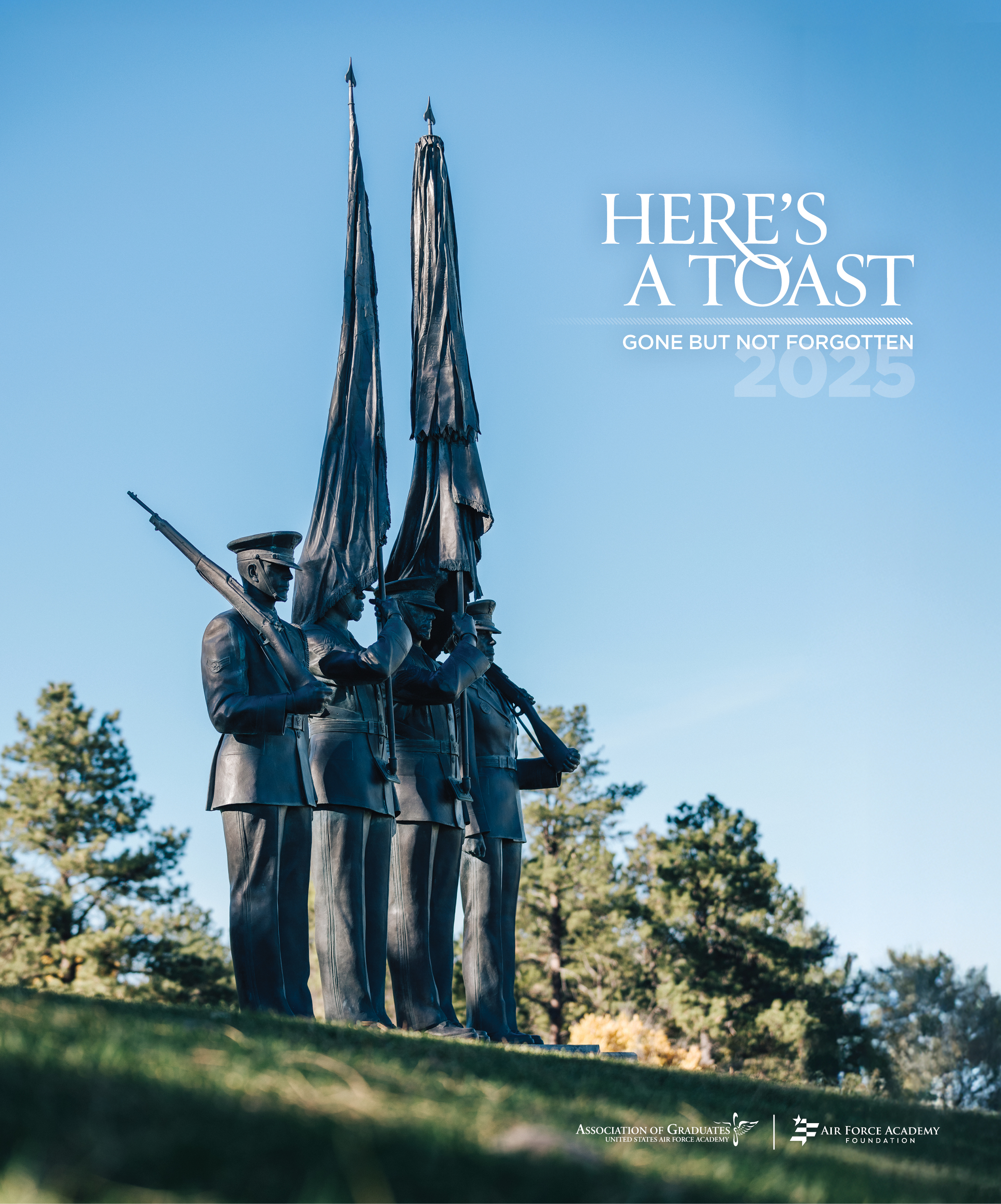 8
How Are We Communicating This?
Checkpoints – all 4 issues in 2024 + March 2025
ZoomiEnews
USAFA.org
Eblasts
Class Advisory Senate

No negative feedback so far
9
Thank You